CEPC workshop
Hangzhou, 25/10/2024
The IDEA drift chamber
Paolo Giacomelli
INFN Bologna
These projects have received funding from the European Union’s Horizon Europe Research and Innovation programme under Grant Agreements No. 101004761 (AIDAinnova),  101057511 (EURO-LABS).
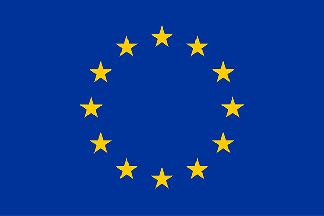 The IDEA detector concept
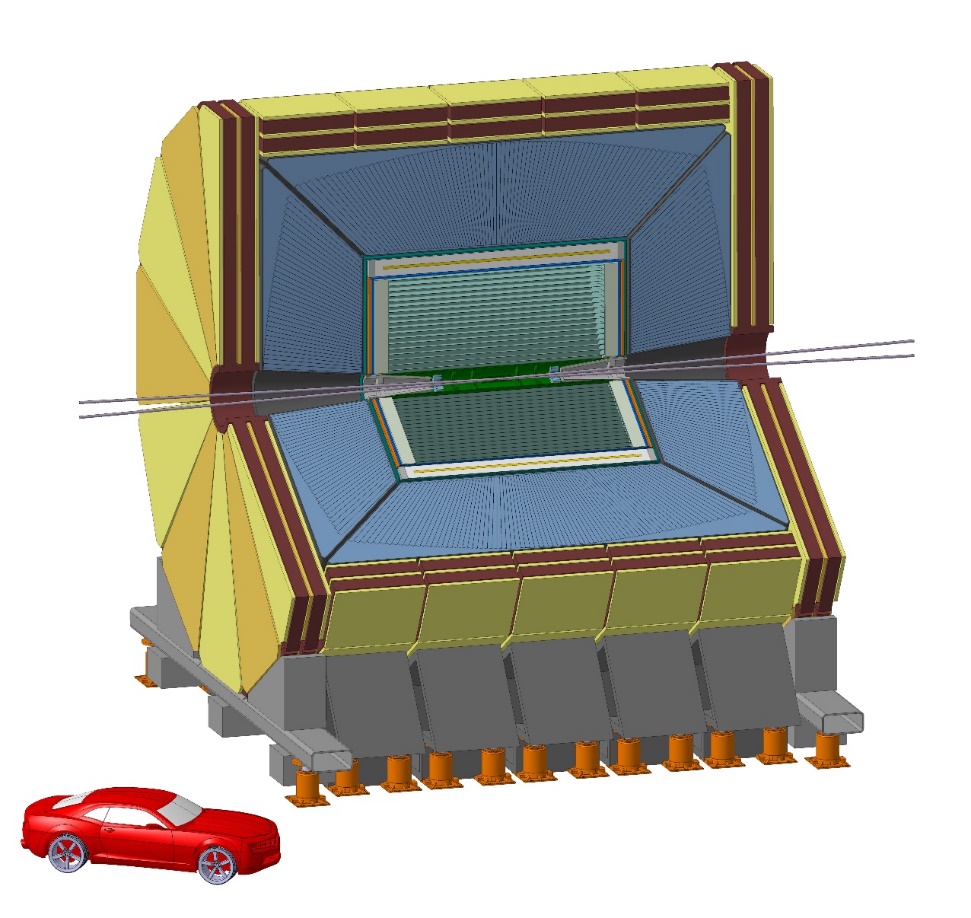 New, innovative, possibly more cost-effective concept
Silicon vertex detector
Short-drift, ultra-light wire chamber
Dual-readout calorimeter
Thin and light solenoid coil inside calorimeter system
Small magnet ⇒ small yoke
Muon system made of 3 layers of m-RWELL detectors in the return yoke
IDEA concept (proposed also in CEPC CDR)
Innovative Detector for e+e- Accelerator
https://pos.sissa.it/390/
Acknowledgments
I need to thank many colleagues, in particular:
N. de Filippis
IDEA detector layout
Beam pipe: R∼1.0 cm
Vertex: 
5 MAPS layers 
R = 1.37-31.5 cm
Drift Chamber: 112 layers
4 m long, R = 35-200 cm
Outer Silicon wrapper:
Si strips
Superconducting solenoid coil: 
2 T, R ∼ 2.1-2.4 m
0.74 X0, 0.16 l @ 90°
Preshower: ∼1 X0
Dual-Readout Calorimeter: 
2m / 7 lint
Yoke + Muon chambers
Momentum measurement
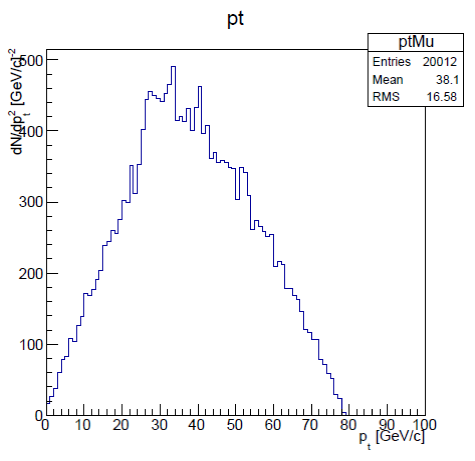 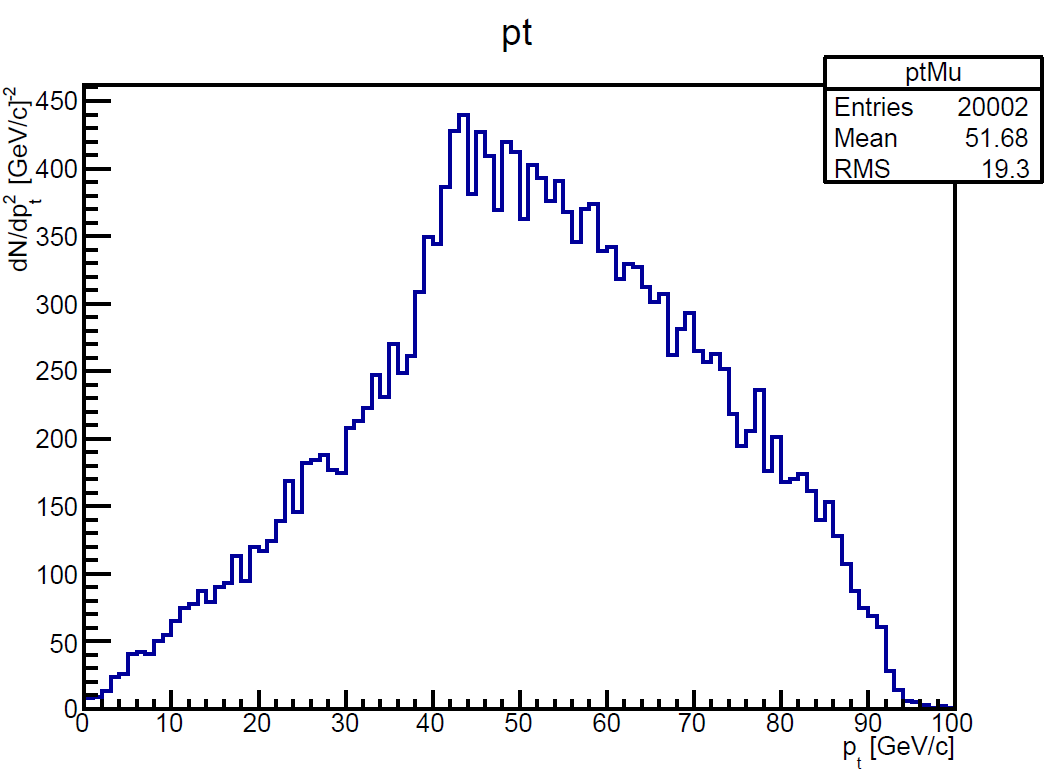 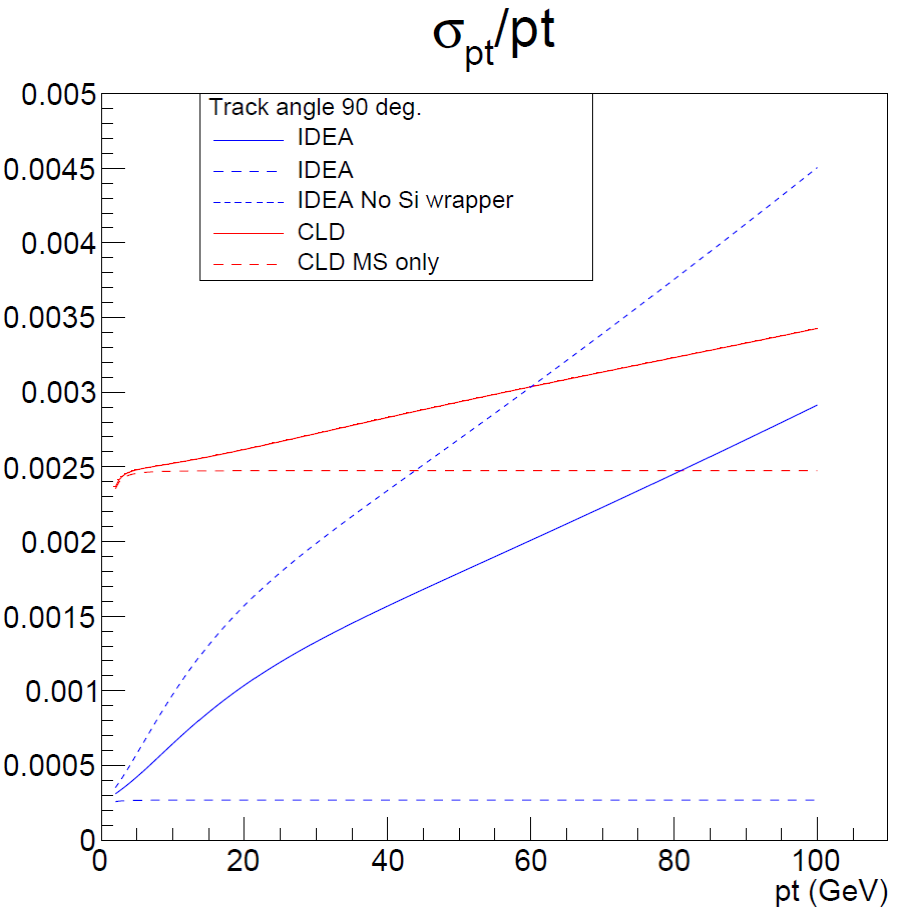 ZH (Hmm)
Muon pt
ZH (Hmm)
Muon pt
Z or H decay muons in ZH events have rather low pt
Transparency more important than asymptotic resolution
MS only
ZH (Zmm)
Muon pt
90 degree
Drift chamber
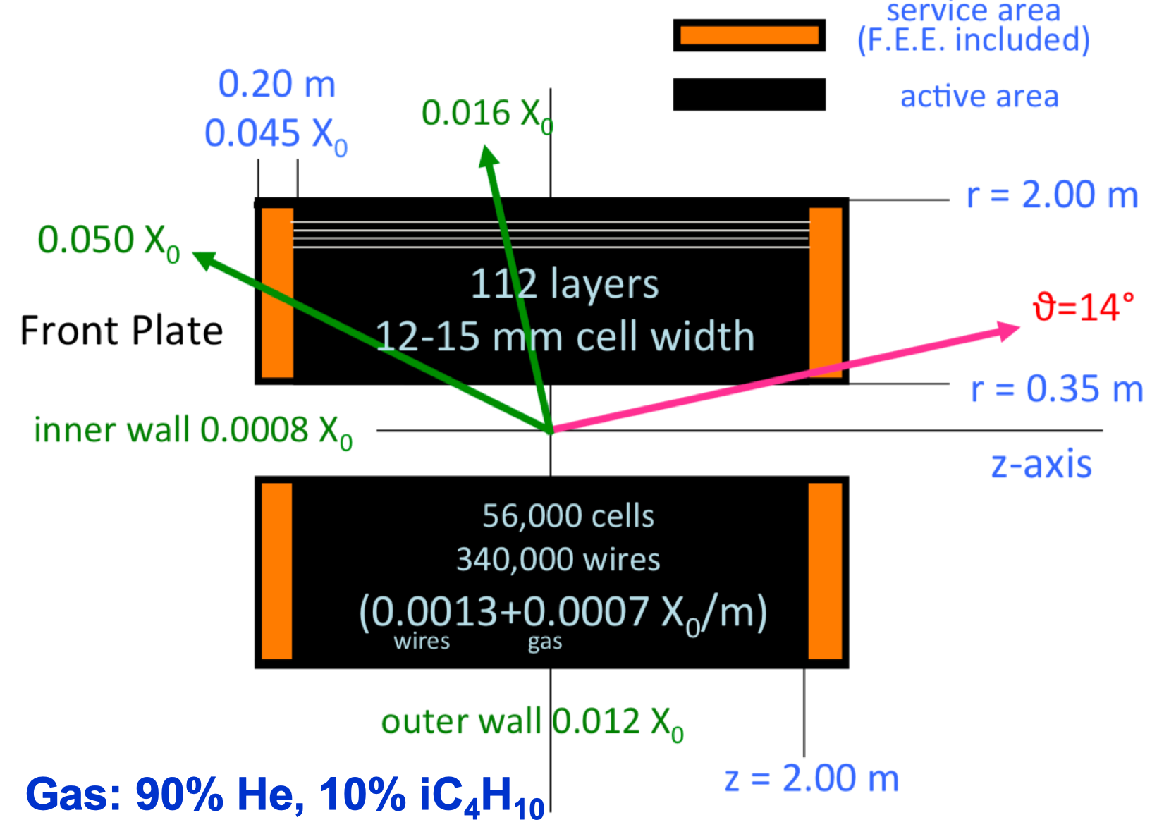 IDEA DC
IDEA: Extremely transparent Drift Chamber
Gas: 90% He – 10% iC4H10
Radius 0.35 – 2.00 m
Total thickness: 1.6% of X0 at 90o
All stereo wires (56448 cells, 343968 wires)
Tungsten wires dominant contribution
112 layers for each 15o azimuthal sector
max drift time: 350 ns
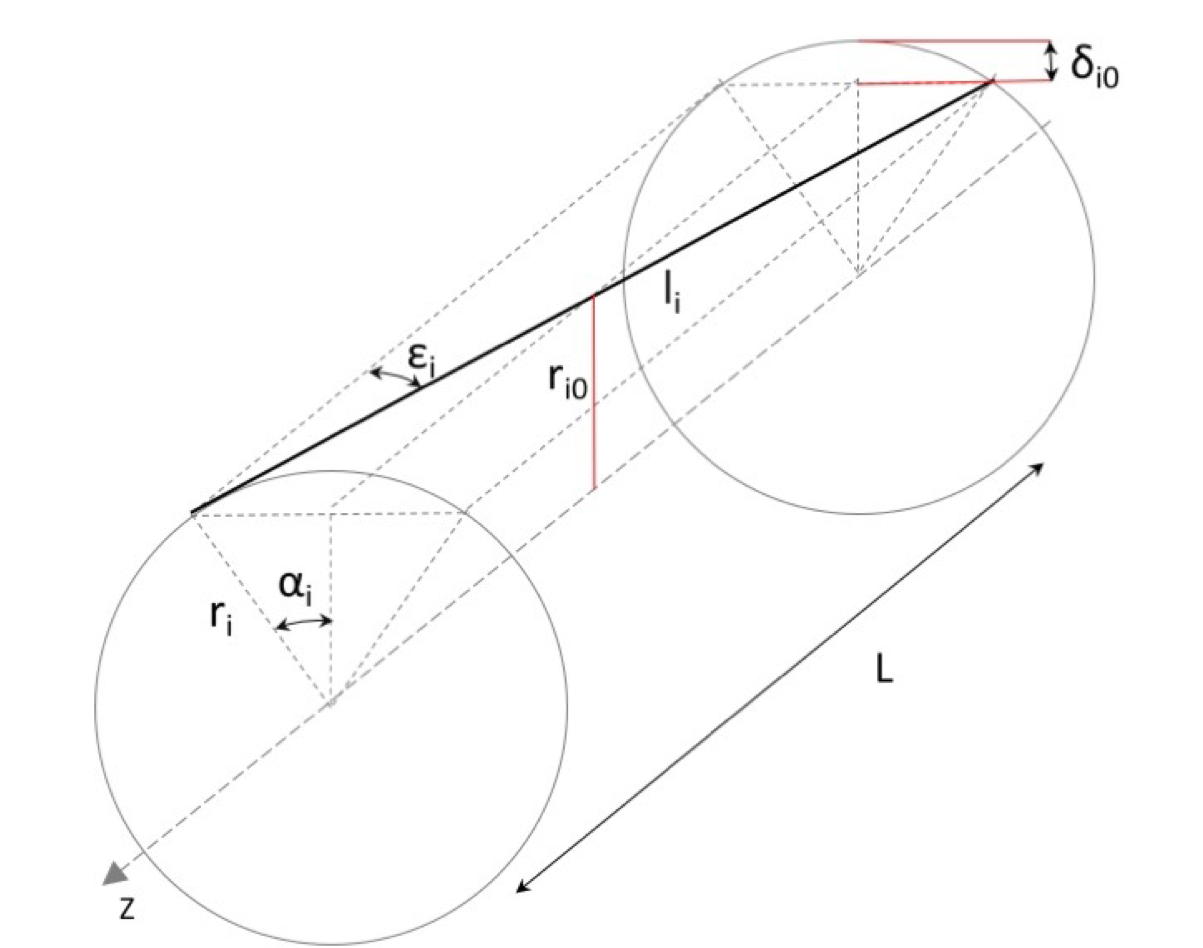 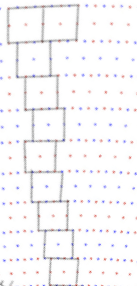 L = 4m
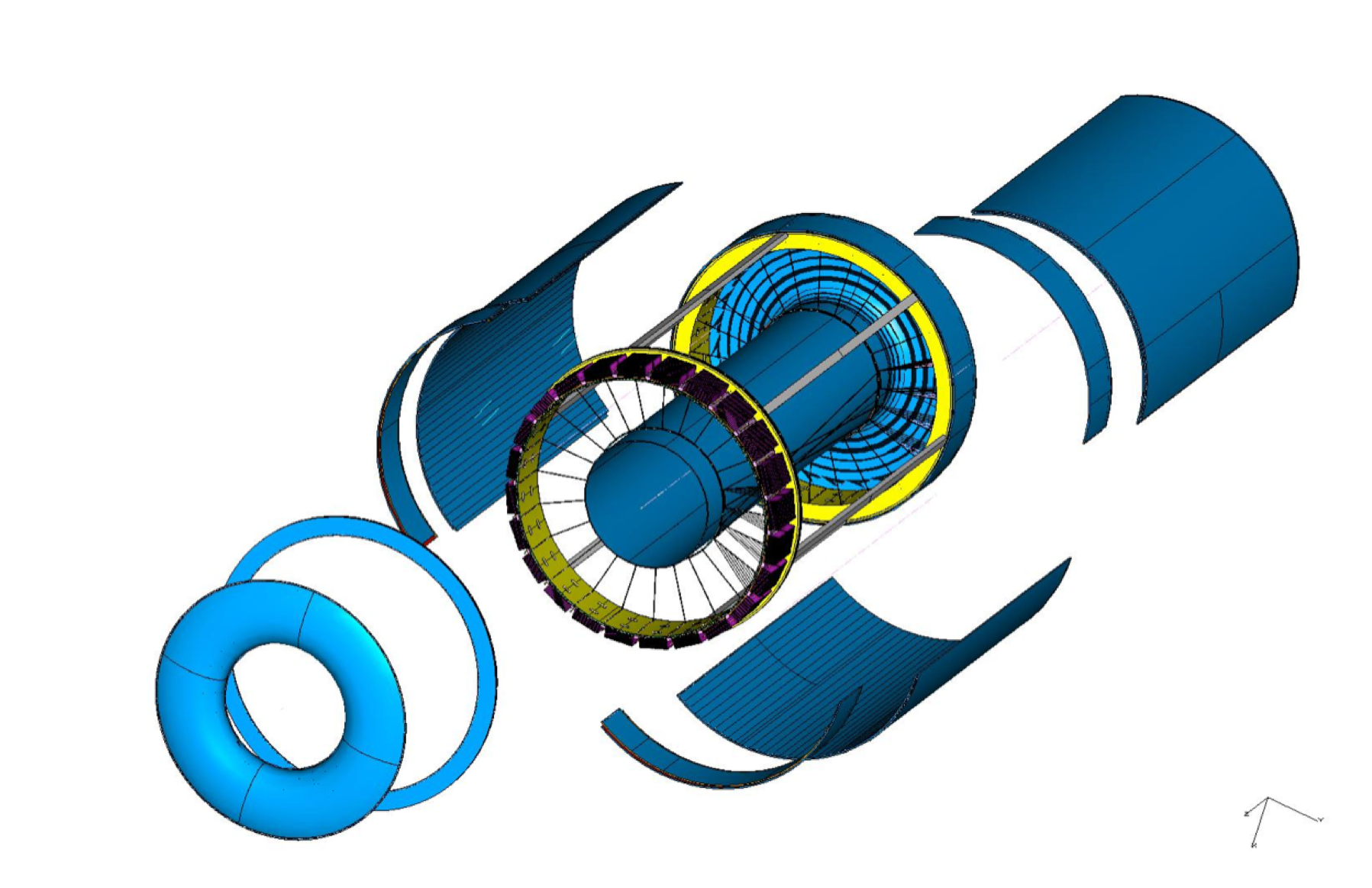 Drift chamber
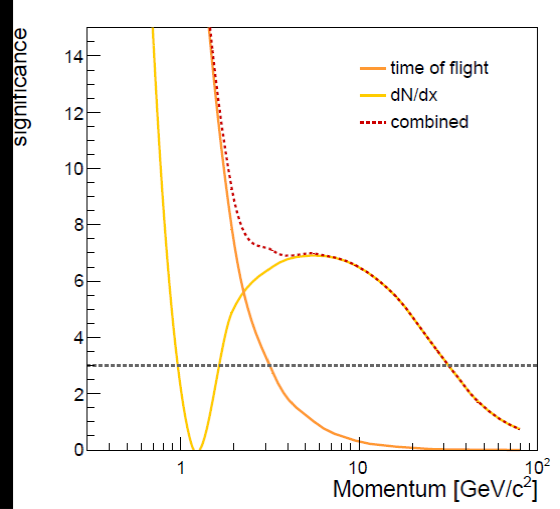 In general, tracks have rather low momenta (pT ≲ 50 GeV)
Transparency more relevant than asymptotic resolution 
Drift chamber (gaseous tracker) advantages
Extremely transparent: minimal multiple scattering and secondary interactions
Continuous tracking: reconstruction of far-detached vertices (K0S , L, BSM,  LLPs)
Outstanding Particle separation via dE/dx or cluster counting (dN/dx) 
>3s K/p  separation up to ~35 GeV
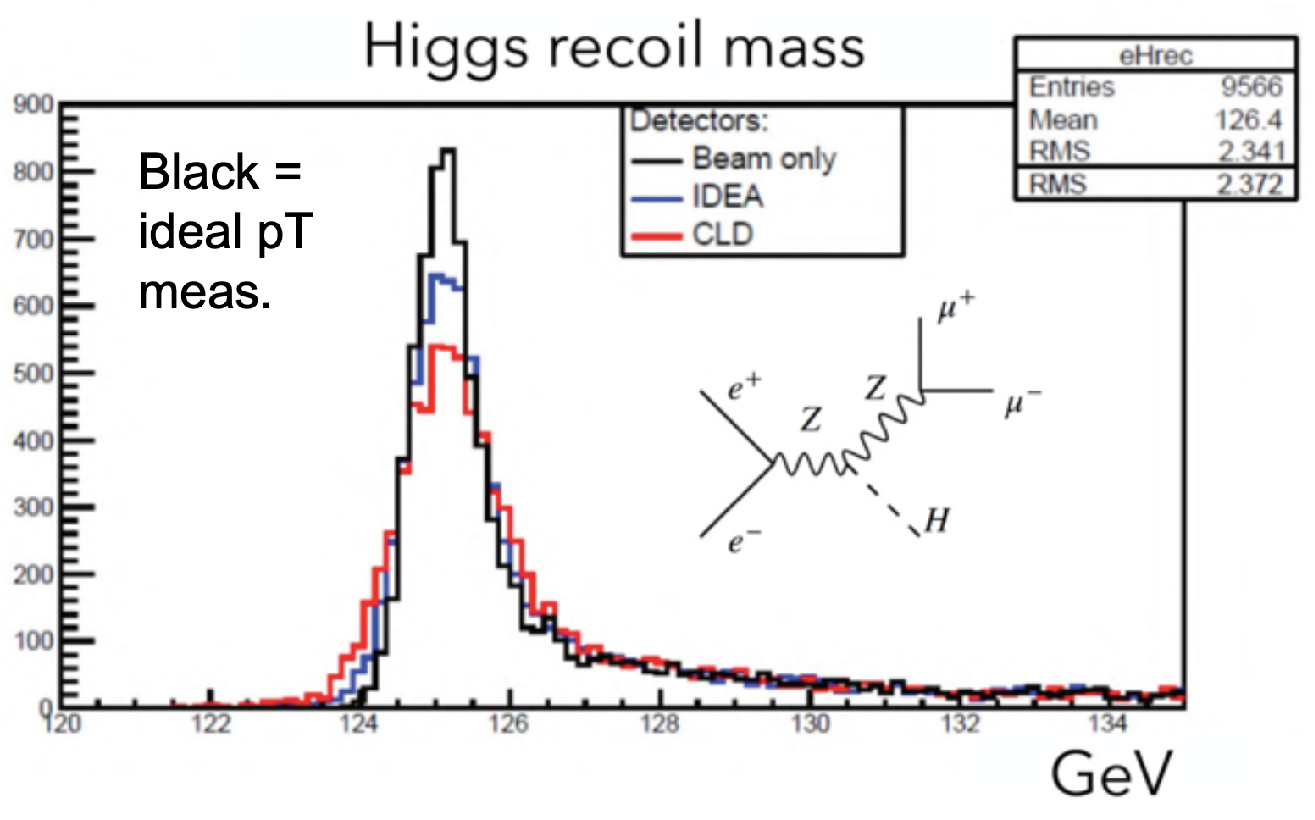 dN/dx from Garfield++
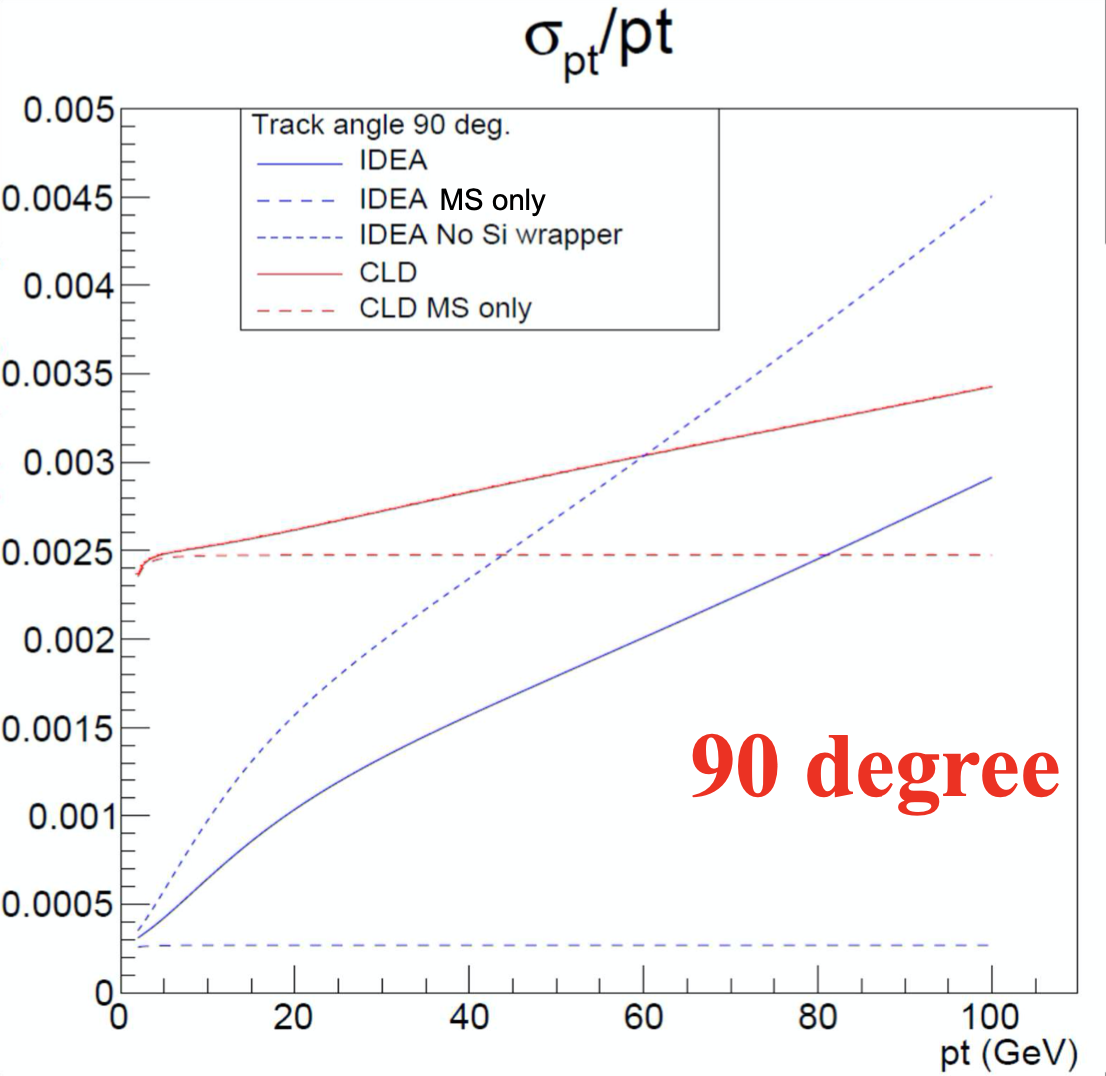 Challenges for large-volume chambers
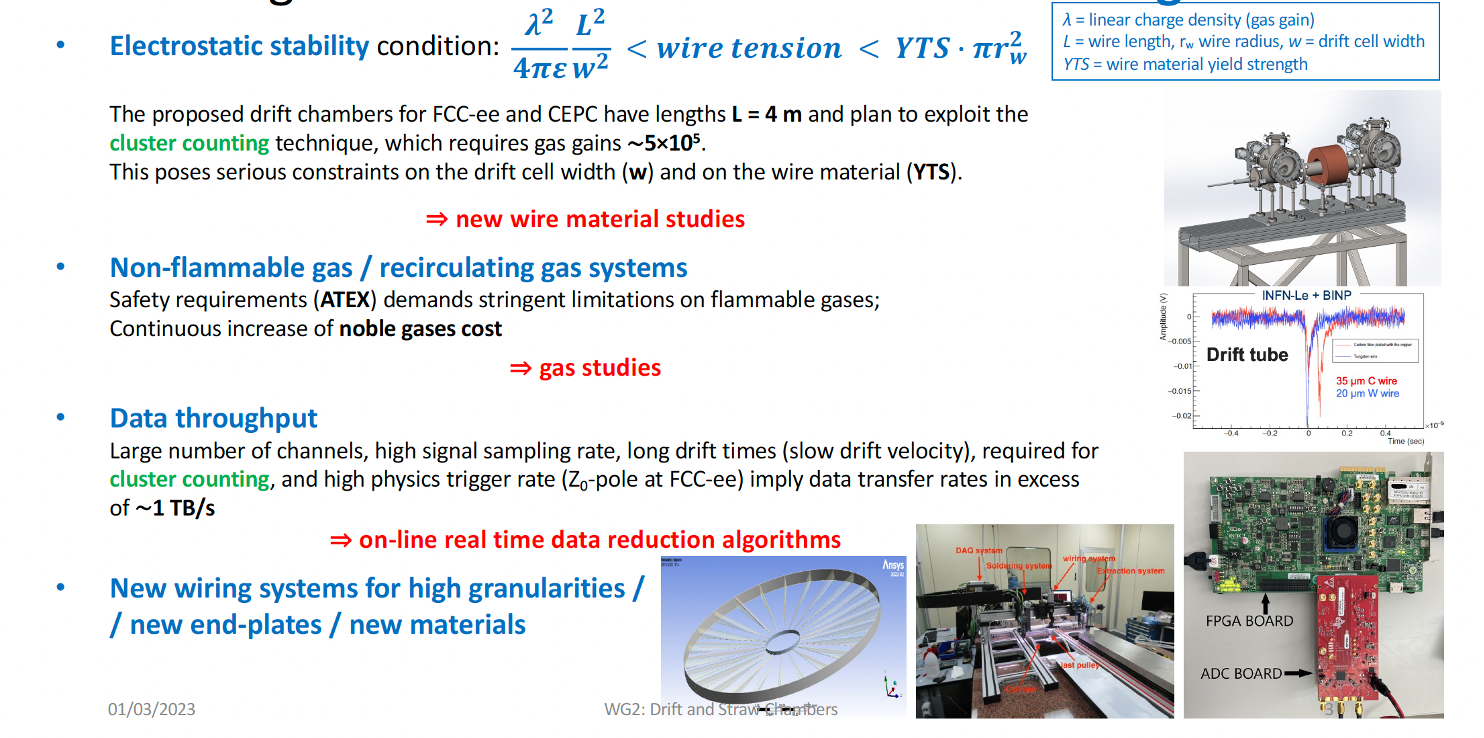 Drift chamber - mechanical structure
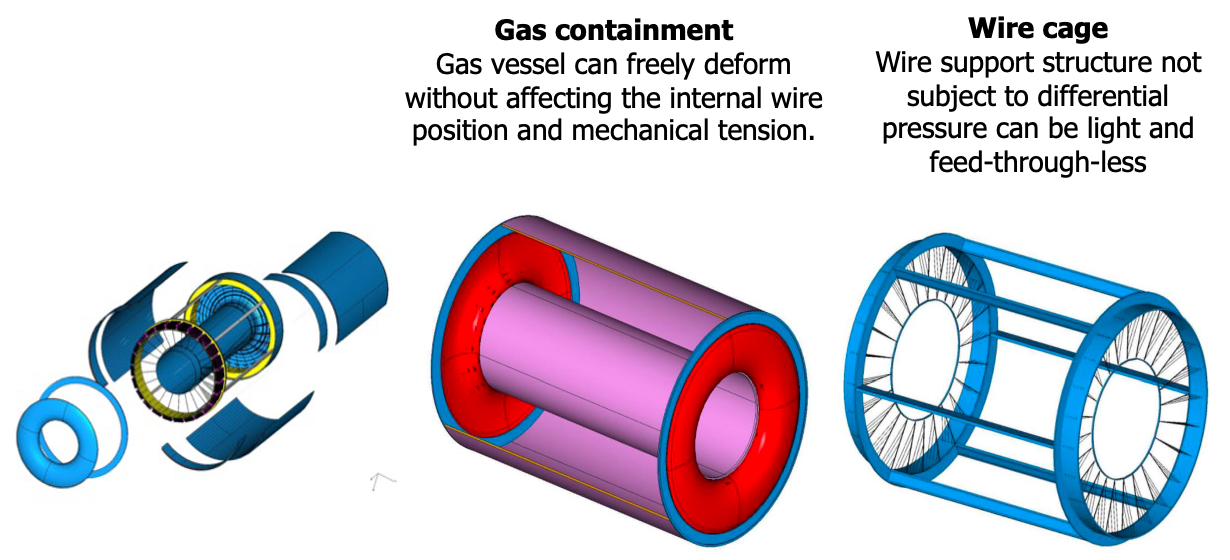 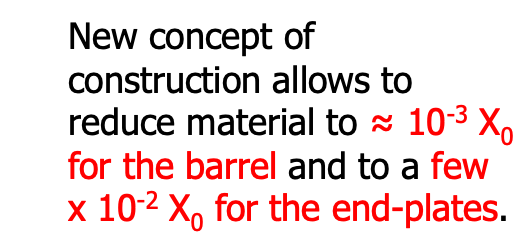 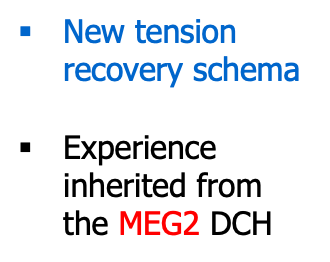 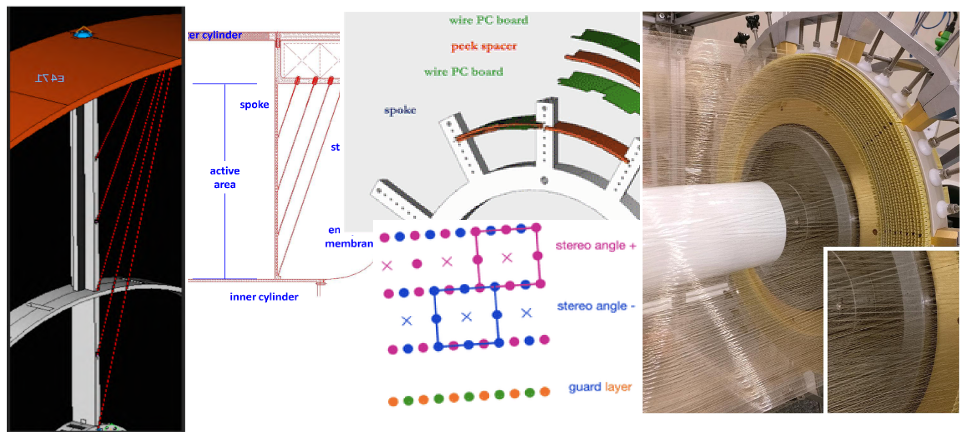 Mechanical structure: a complete model
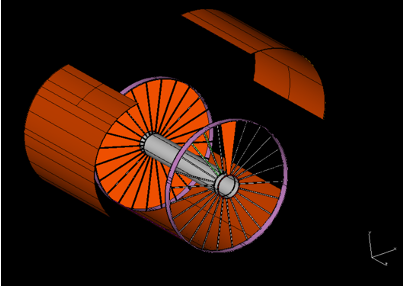 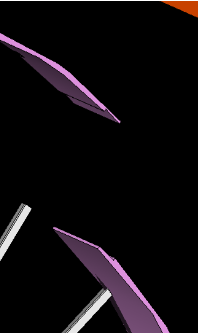 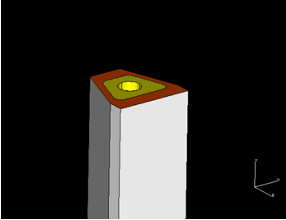 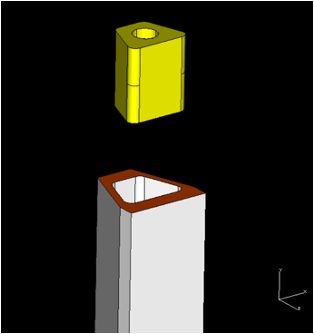 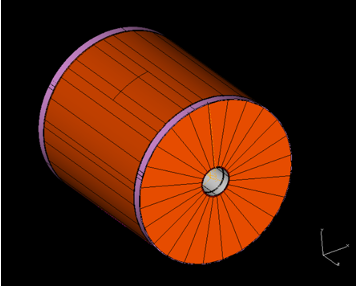 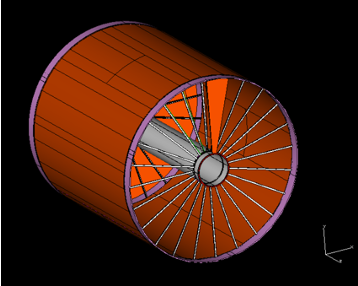 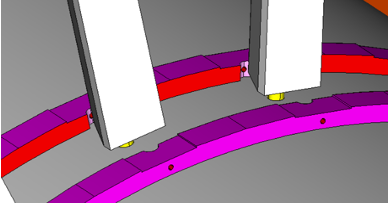 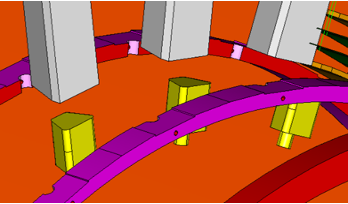 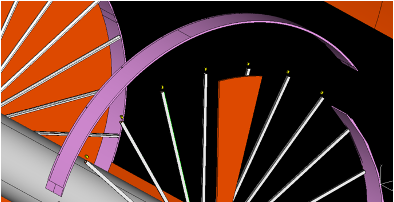 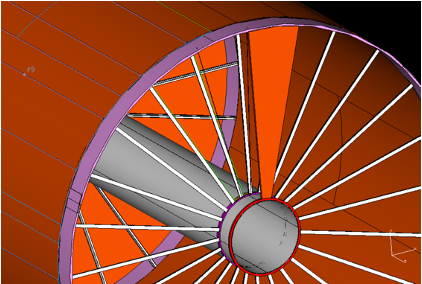 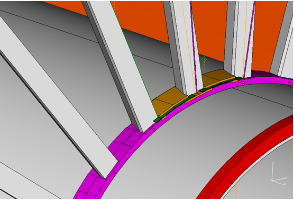 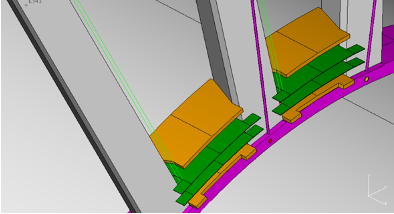 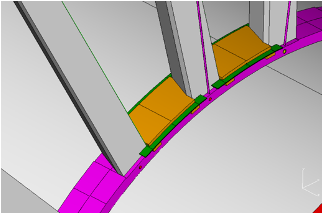 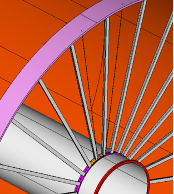 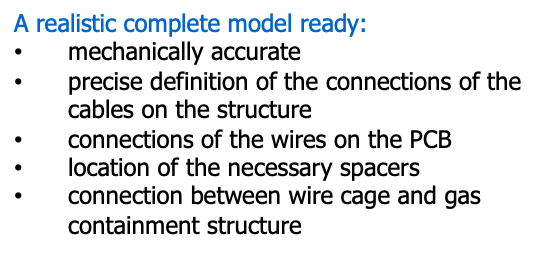 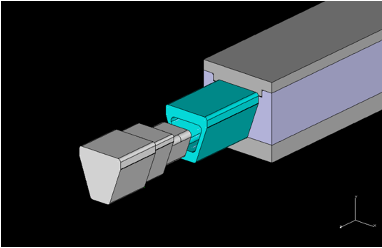 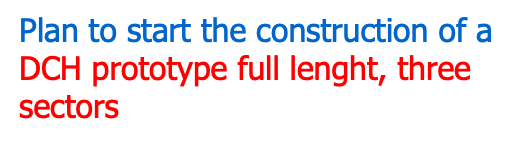 Full length prototype - goals
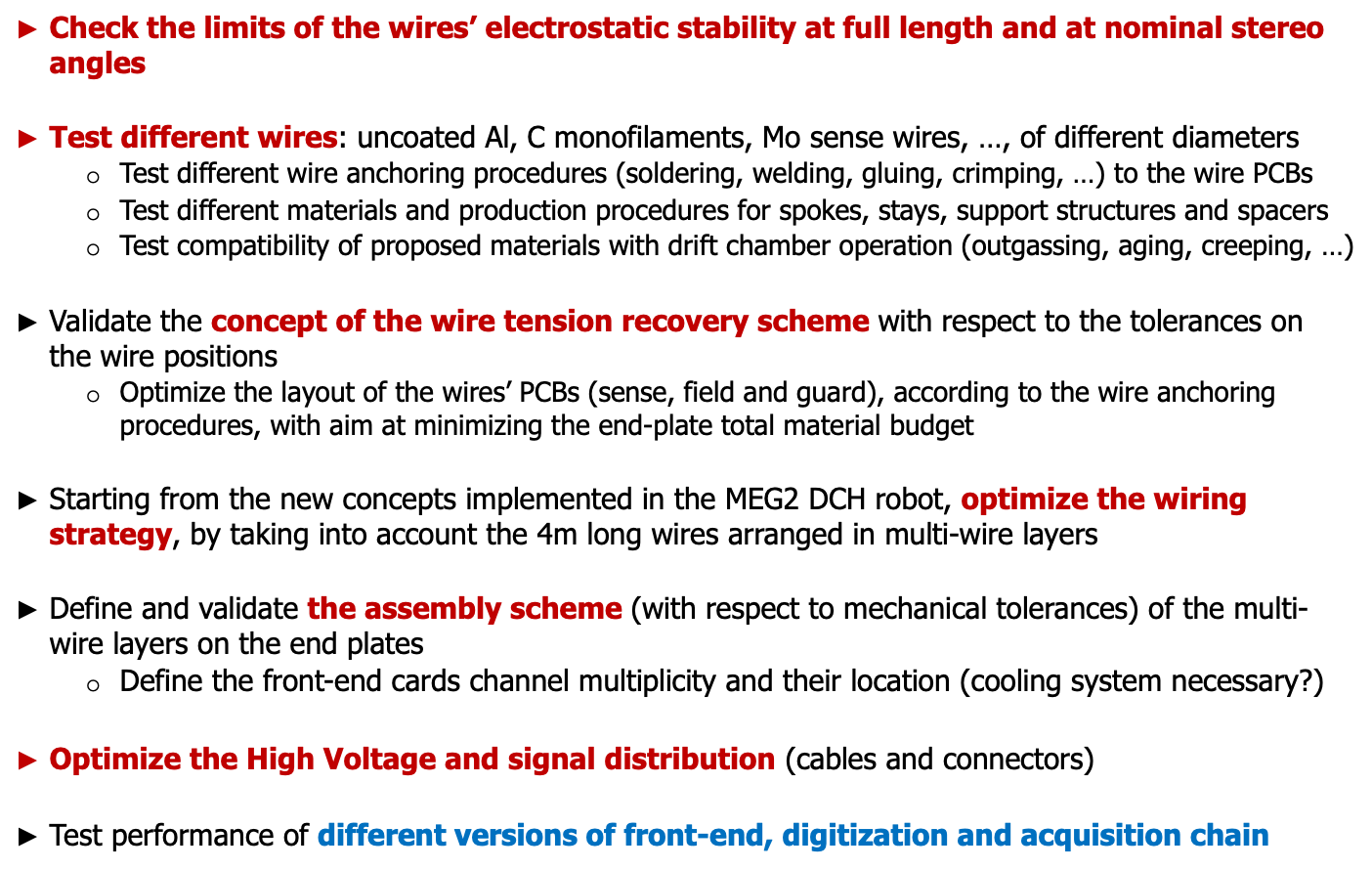 Full length prototype - wiring
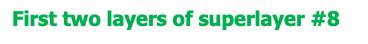 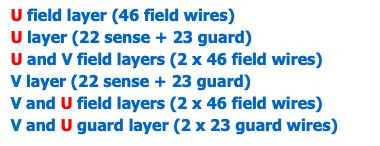 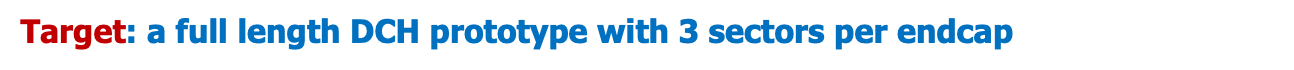 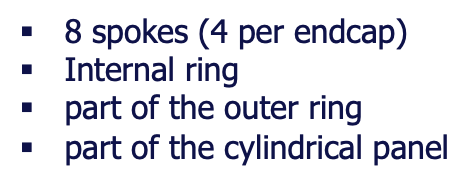 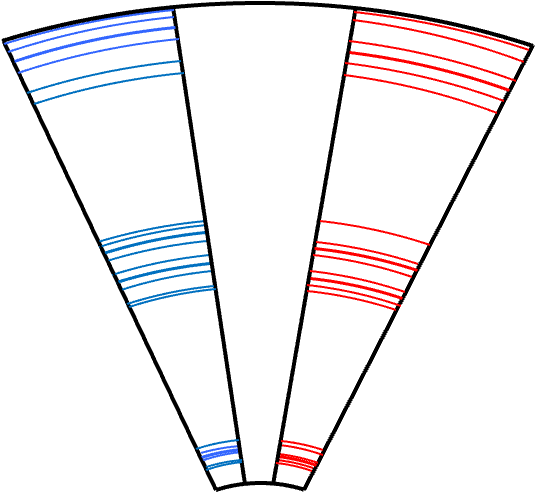 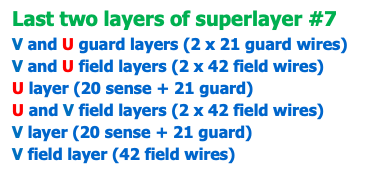 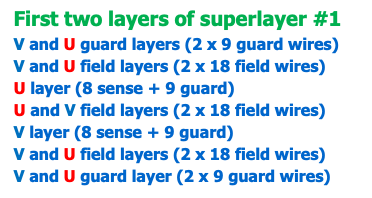 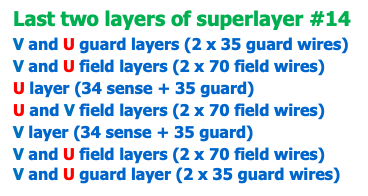 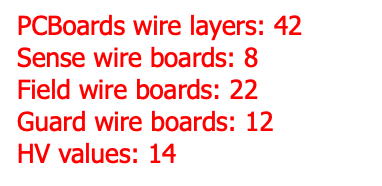 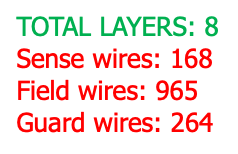 Full length prototype - coverage
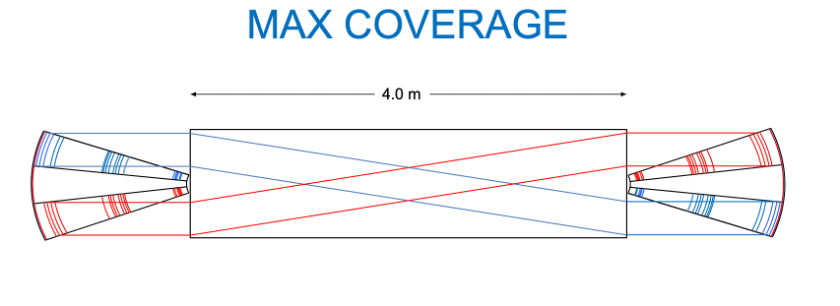 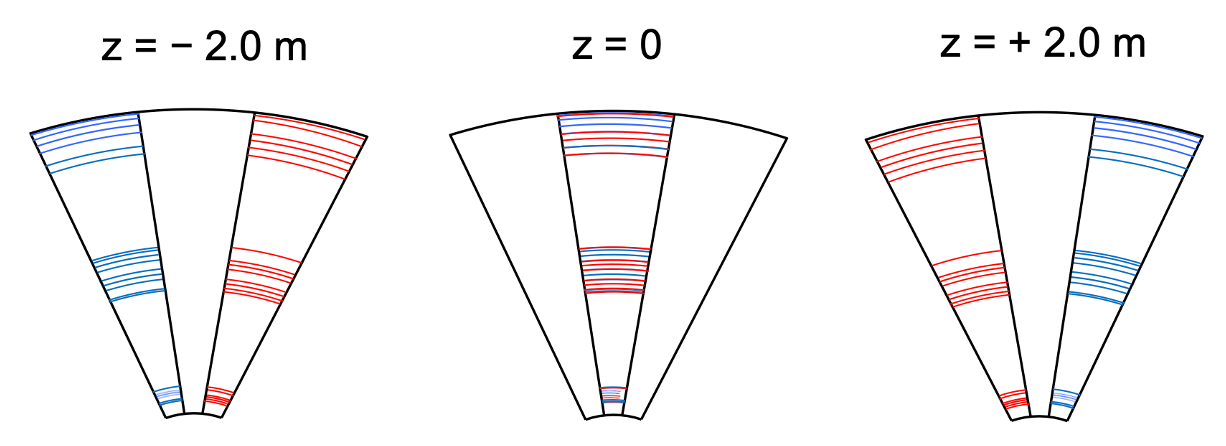 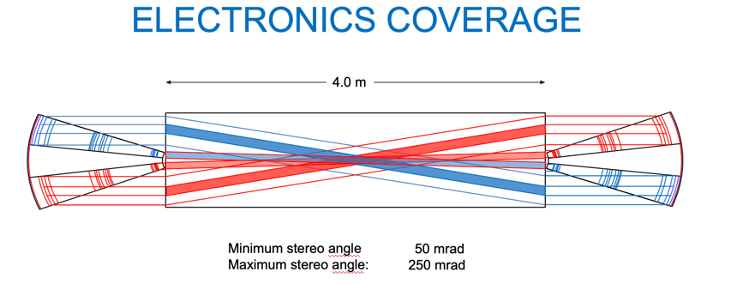 Cluster counting
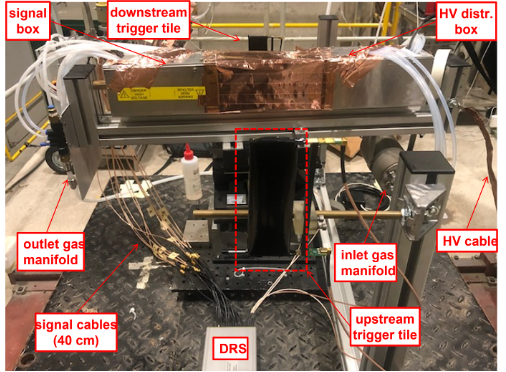 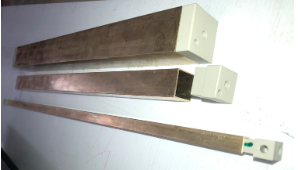 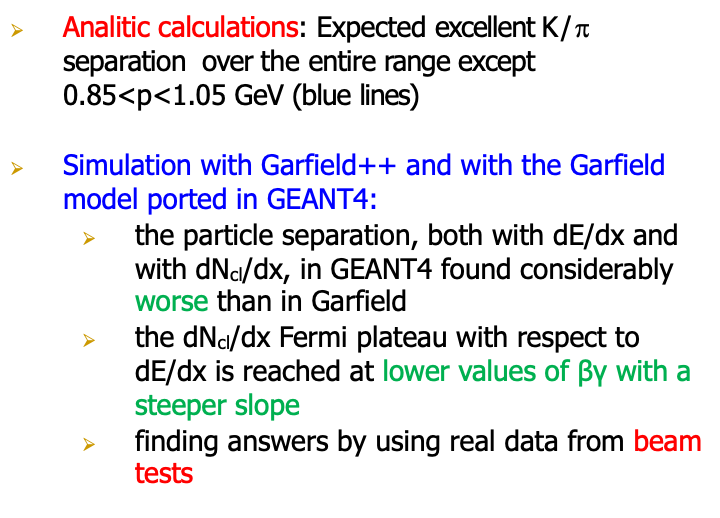 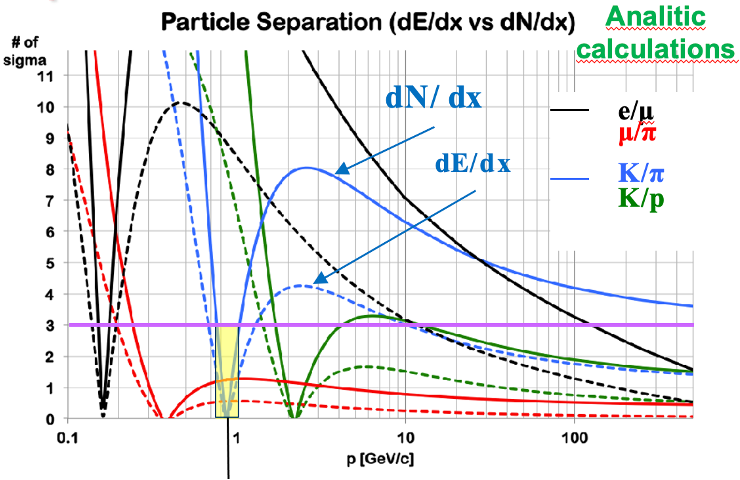 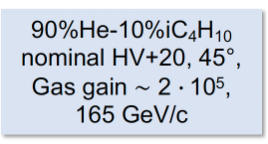 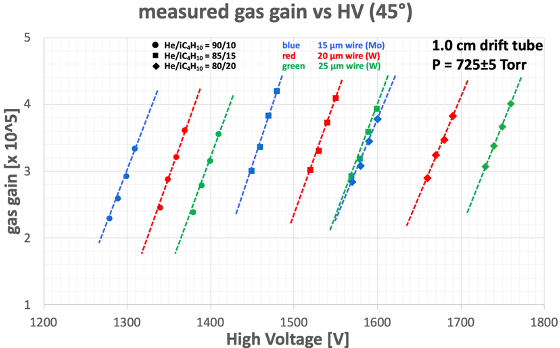 Beam tests in 2021, 2022 and 2023
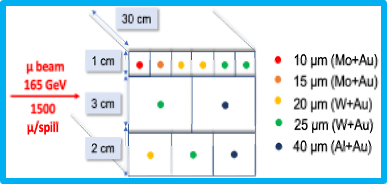 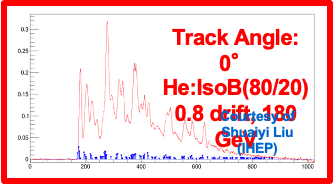 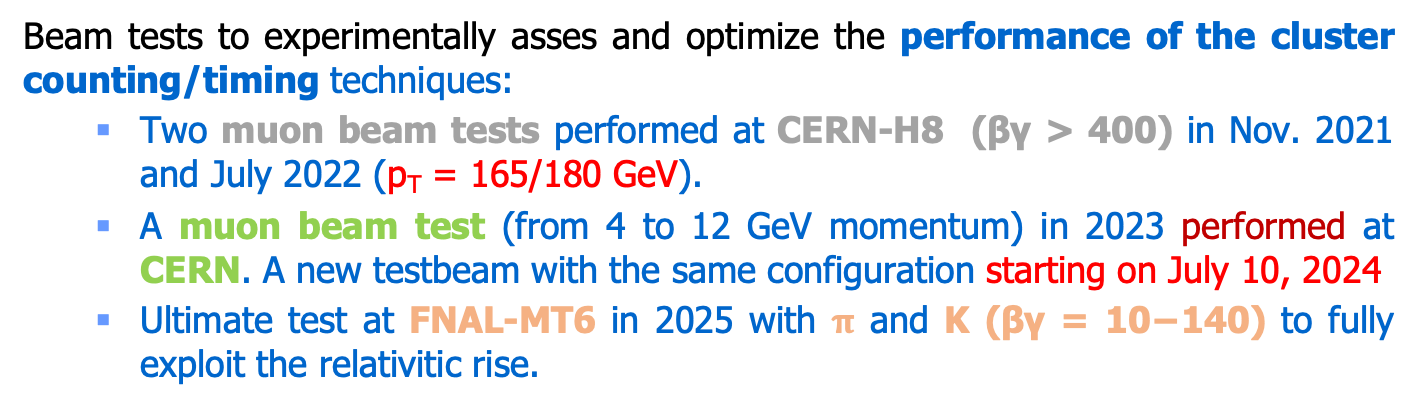 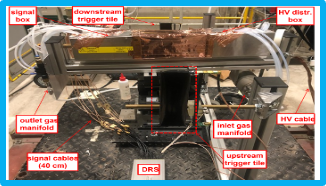 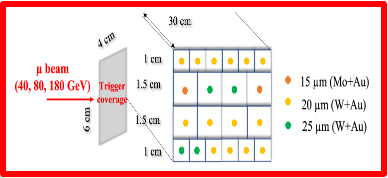 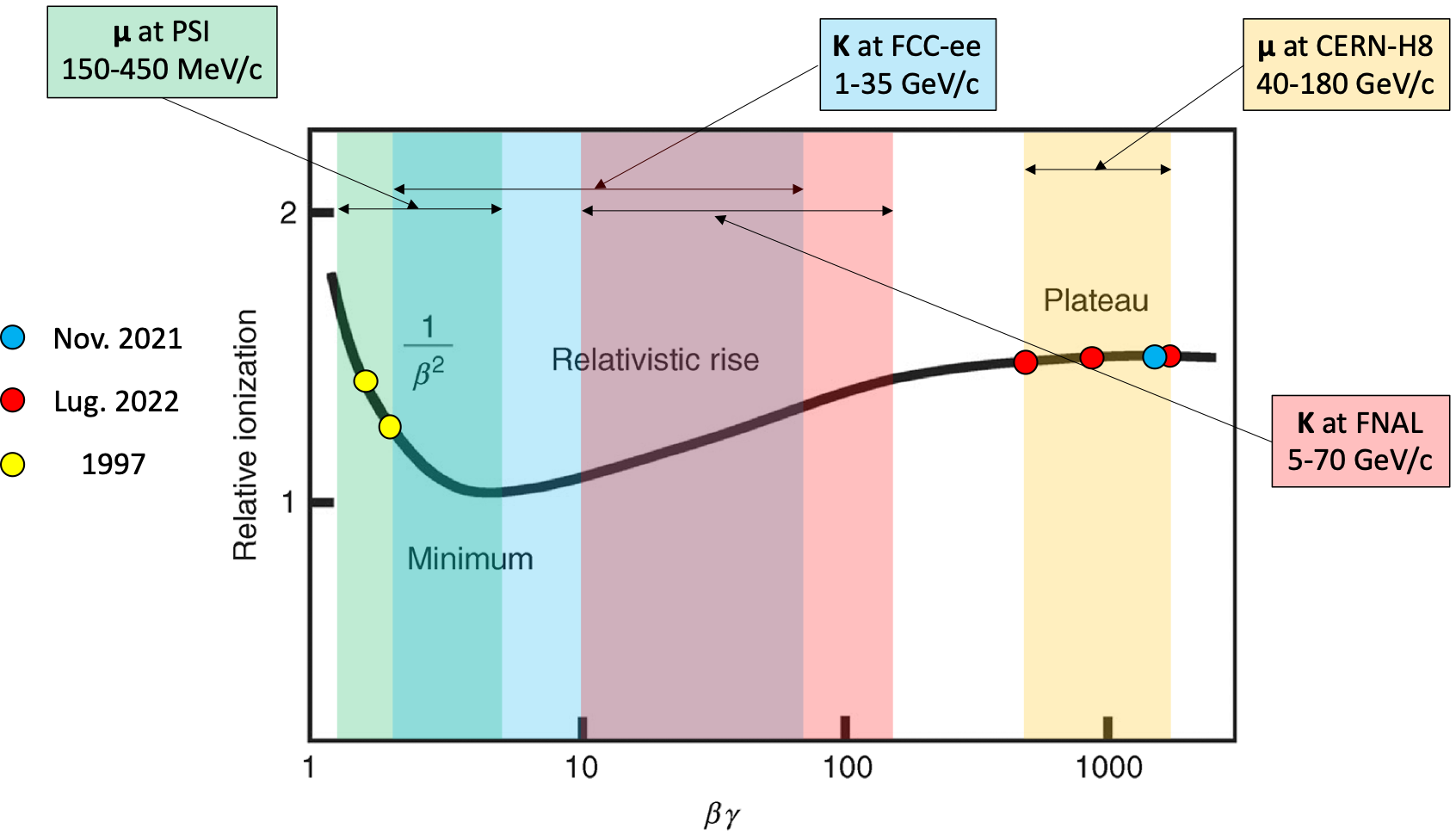 Beam tests in 2021, 2022 and 2023
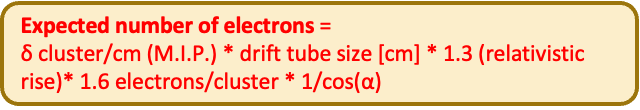 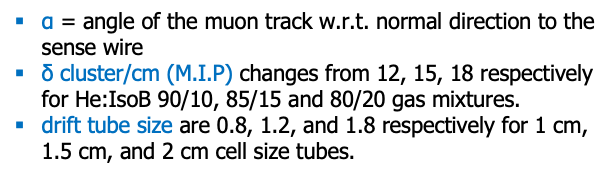 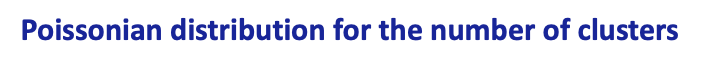 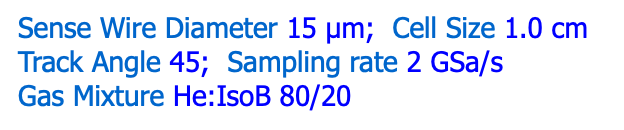 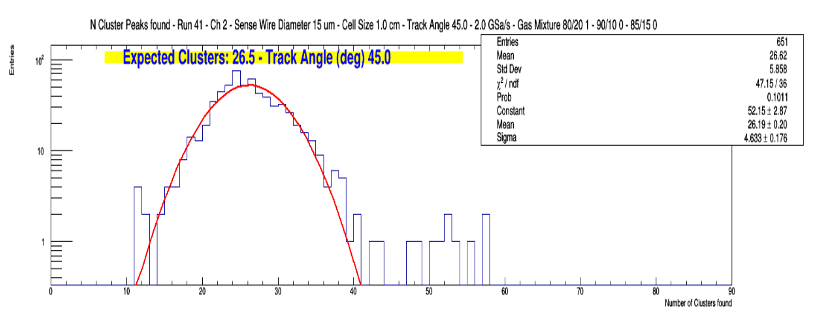 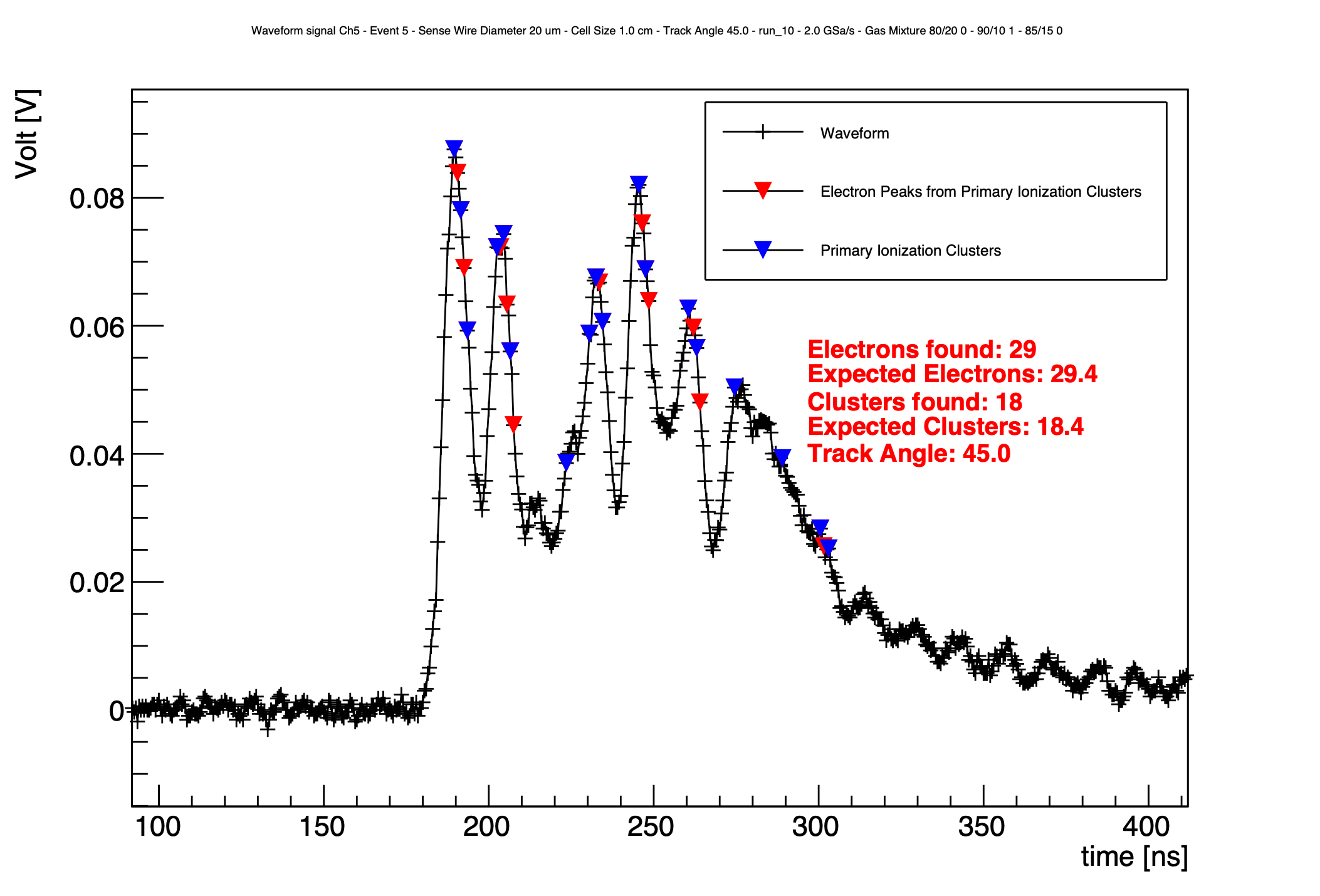 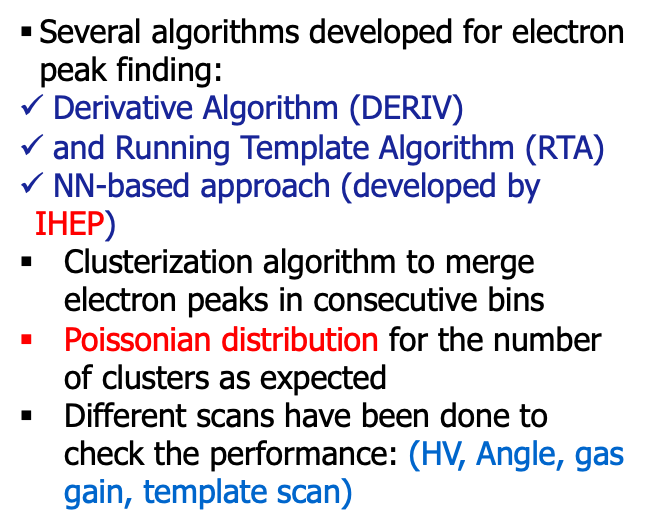 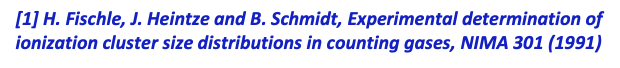 Beam tests: resolutions
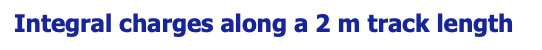 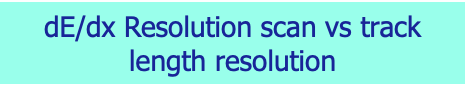 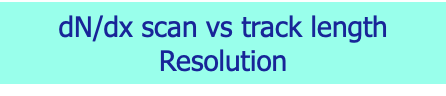 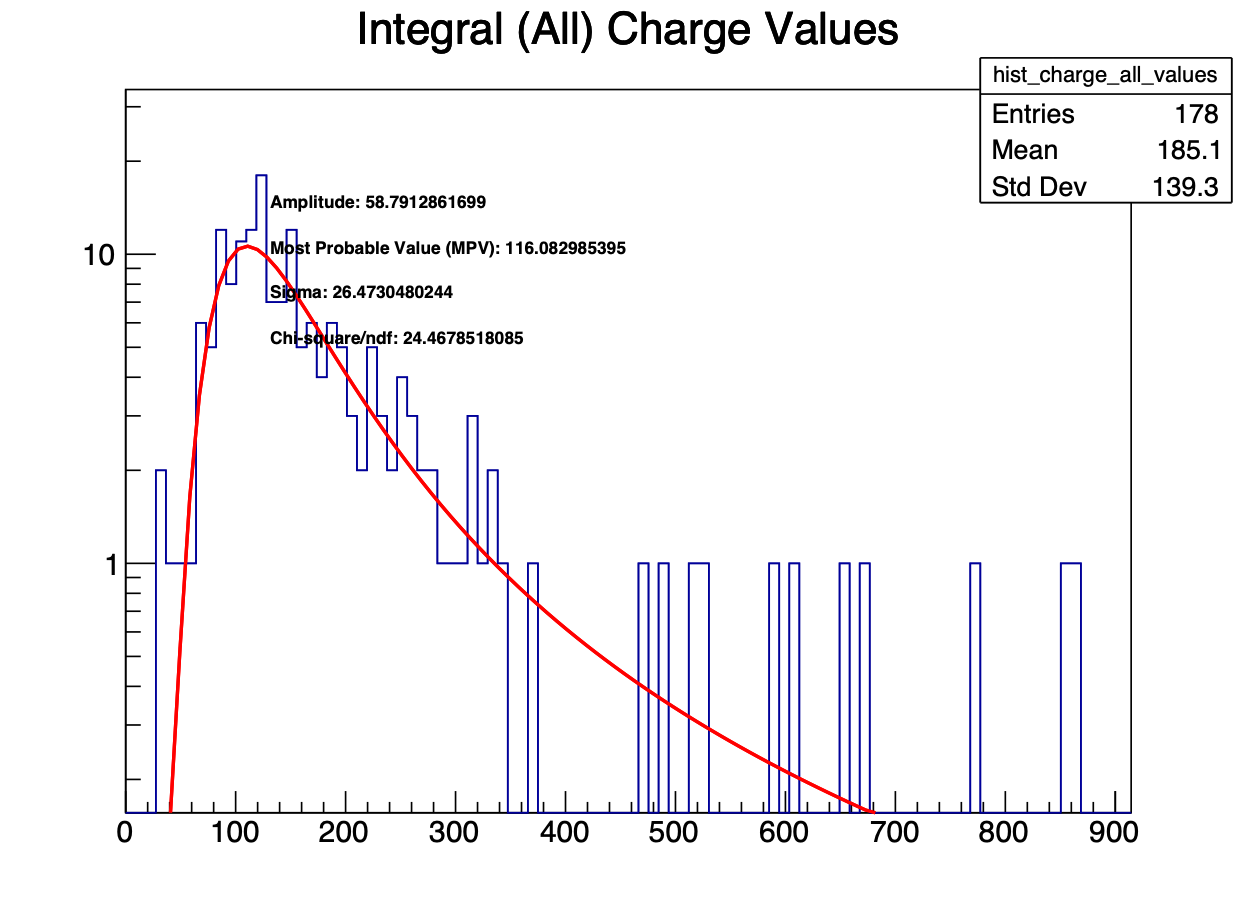 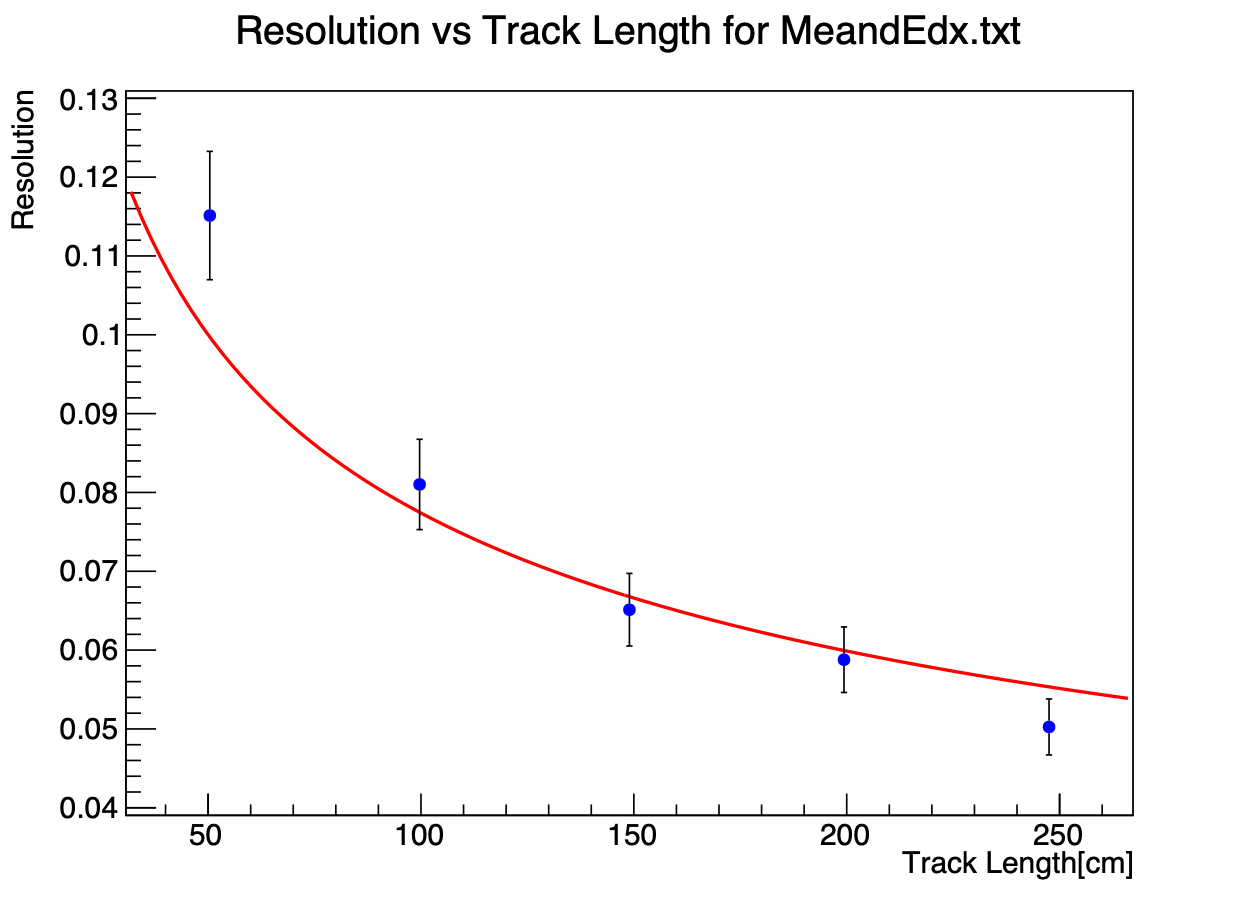 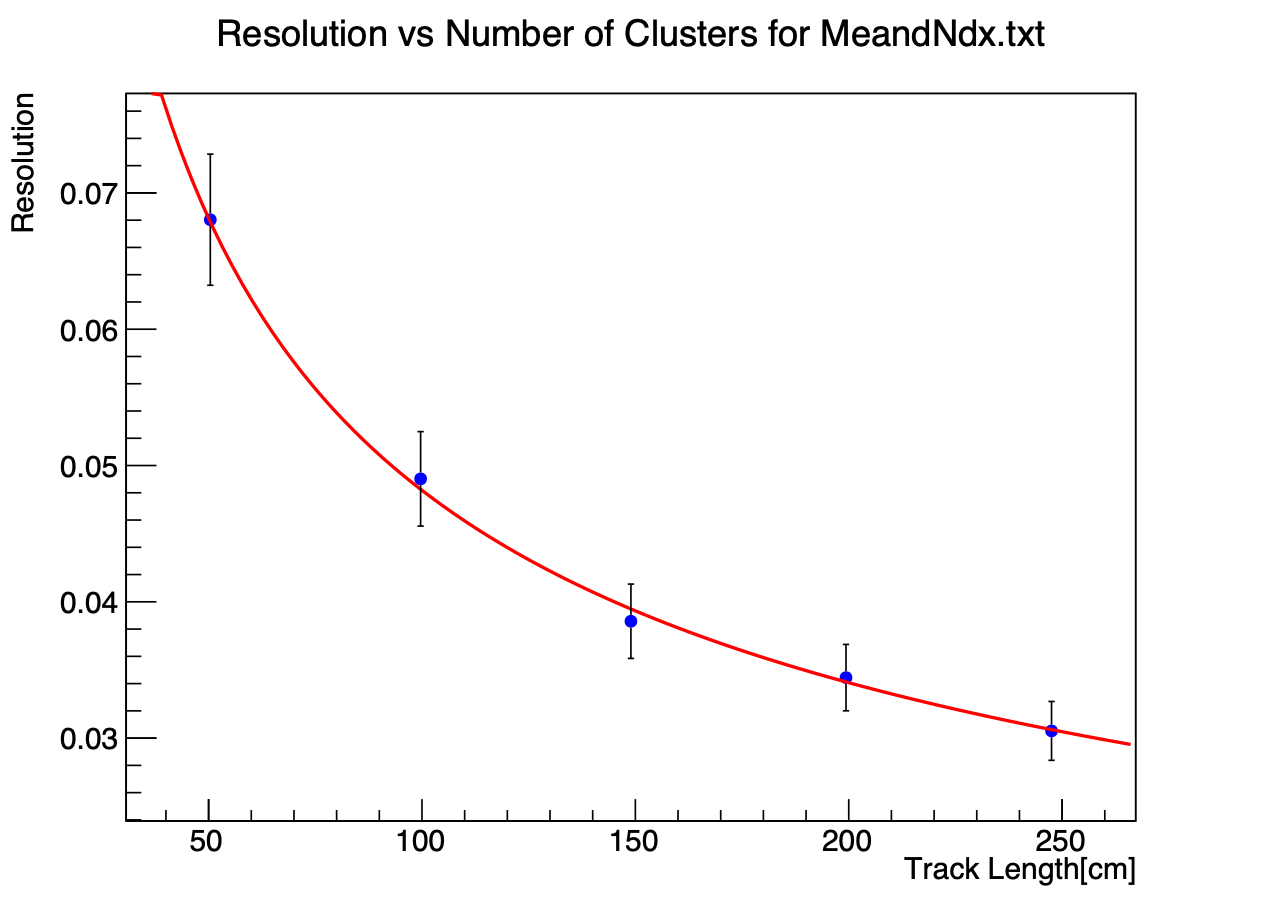 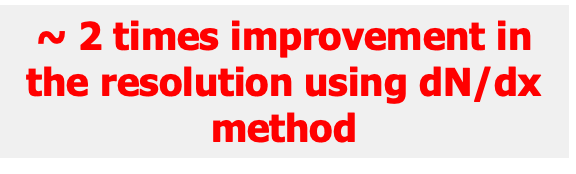 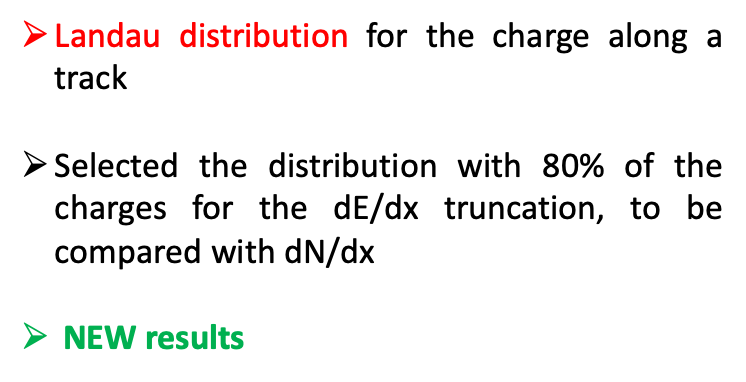 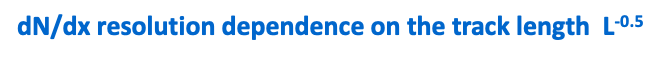 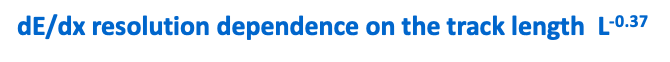 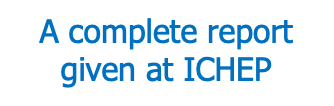 Conclusions
Good progress on:
Mechanical structure design
Ongoing effort to build a full-length prototype in 2025
Testbeam data analysis → NEW and quite conclusive results

Plenty of areas for collaboration
detector design, construction, beam test, performance
local and global reconstruction, full simulation
physics performance and impact
much more...

Efforts to build an international collaboration enforced
Well established with IHEP for NN-based cluster counting algorithms
Backup
Drift chamber
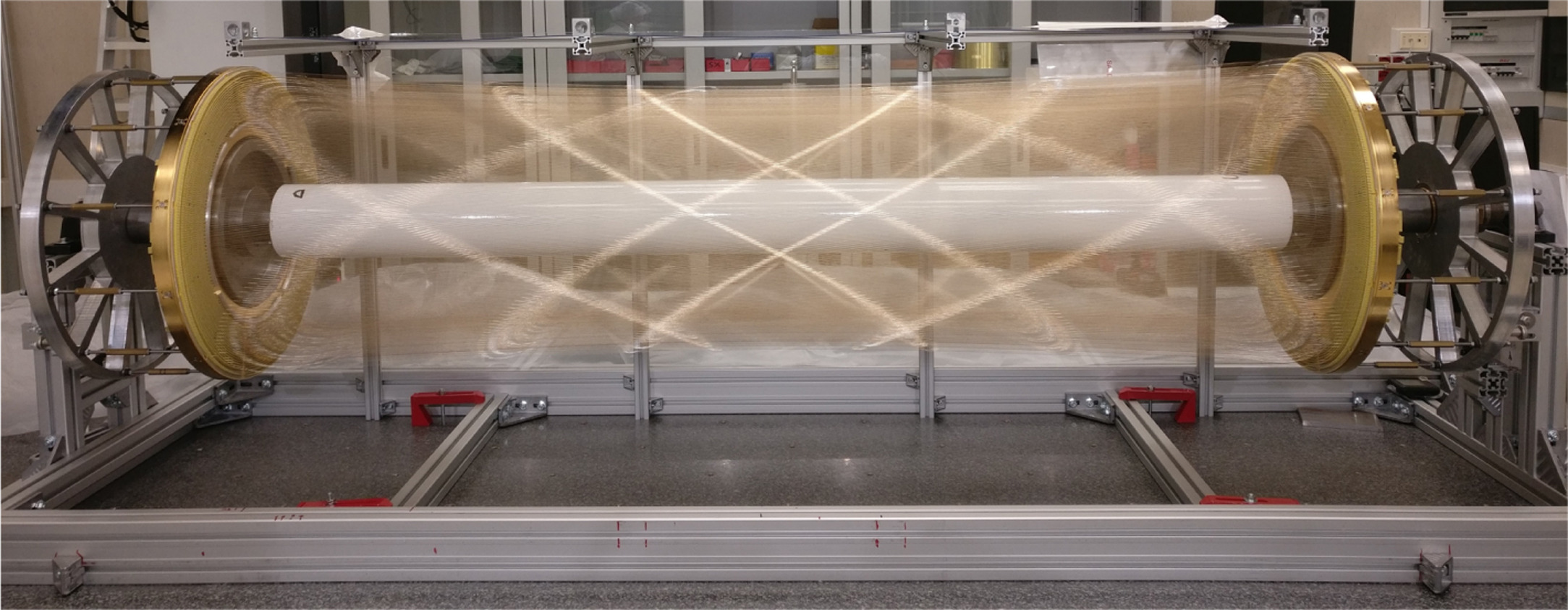 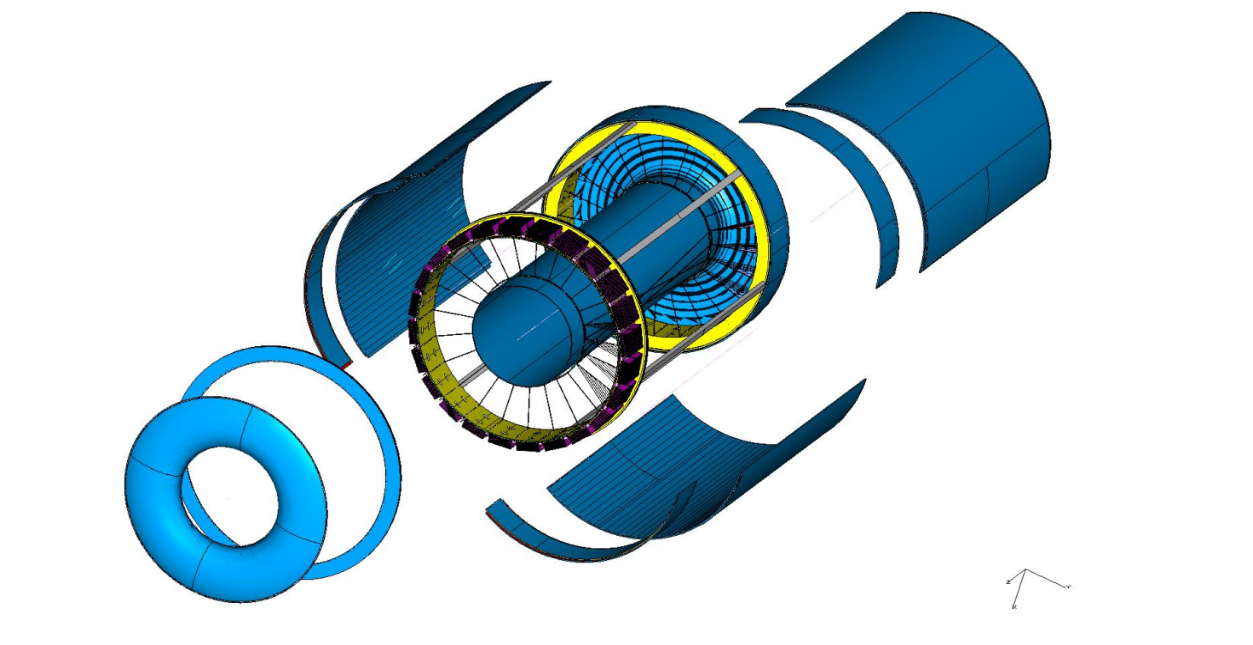 Wire Cage
Gas envelope
90% He - 10% C4H10 – All stereo – s ~ 100 mm
Small cells, max drift time ~ 350 ns
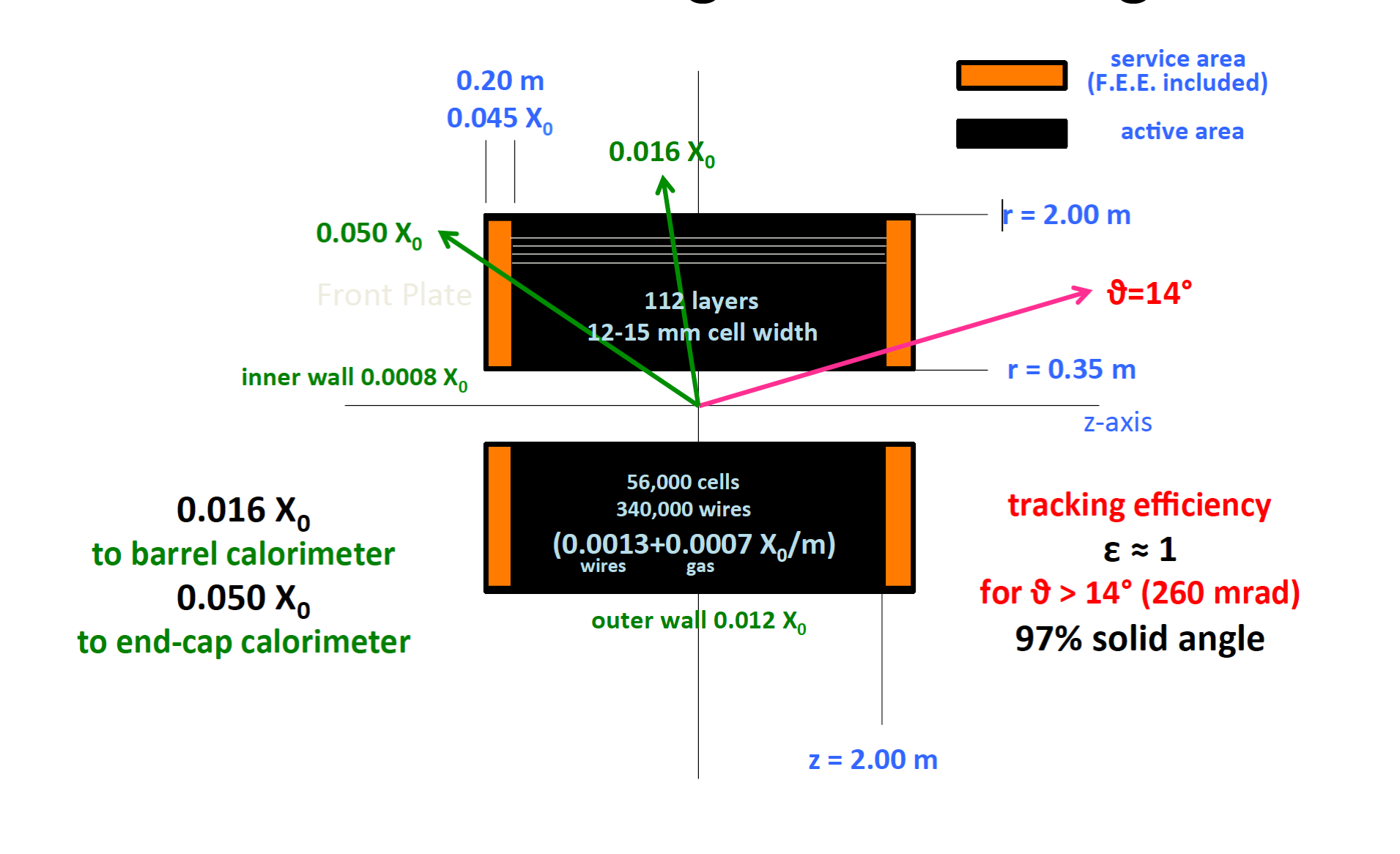 Based on MEG2 experience
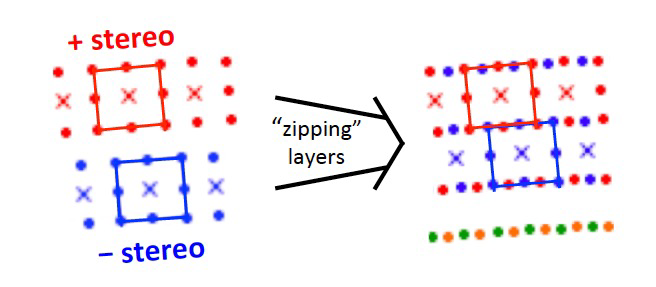 Based on MEG2 experience
Drift chamber future plans
Complete mapping of dN/dx data in all relevant bg regions (few years)
Understand details of cluster counting performance
Build large mechanical prototype (few years)
Build full length functioning prototype with few cells (few years)
Develop on-detector cluster counting electronics (few years) 

Towards a drift chamber TDR
Cluster counting
Test beam 2024
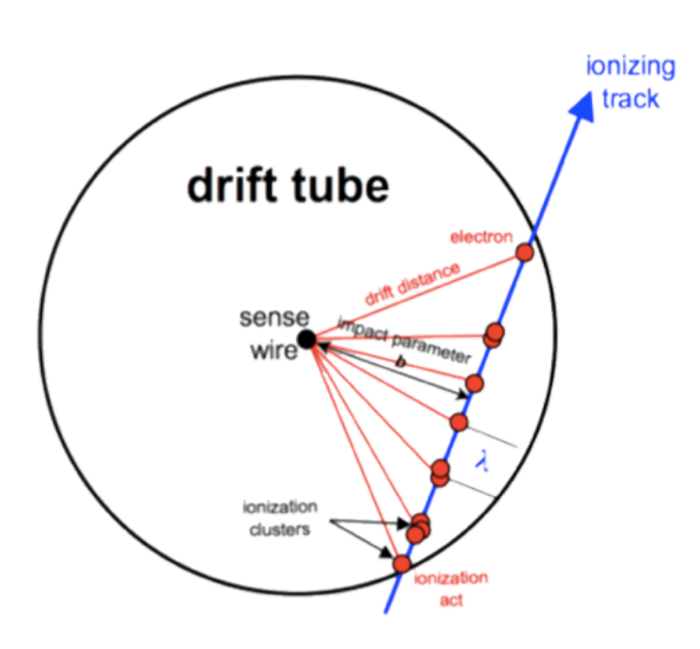 Cluster counting 2x better than dE/dx
Poisson vs . Landau  no large tails
Sample signal few GHz  on detector electronics R&D
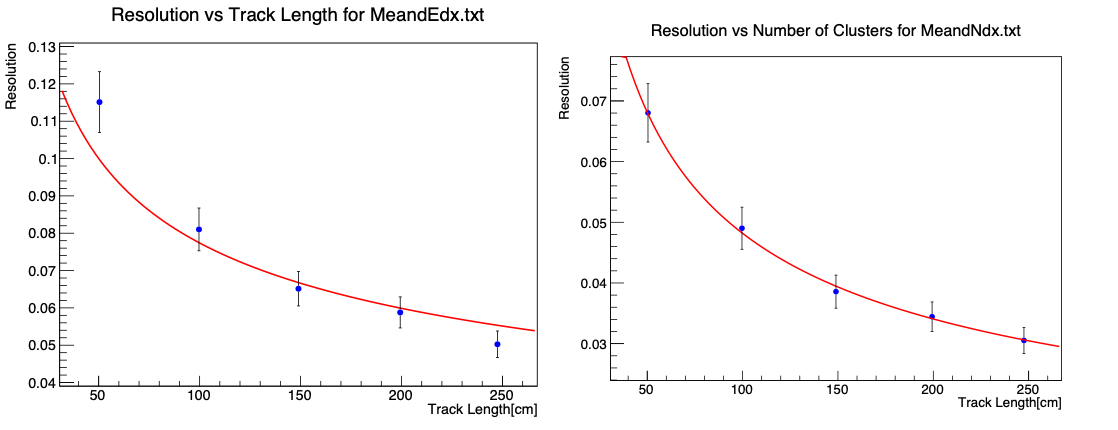 For dN/dx method:
RTA algorithm has been used for peak finding.
dN/dx resolution dependence on the track length  L-0.5
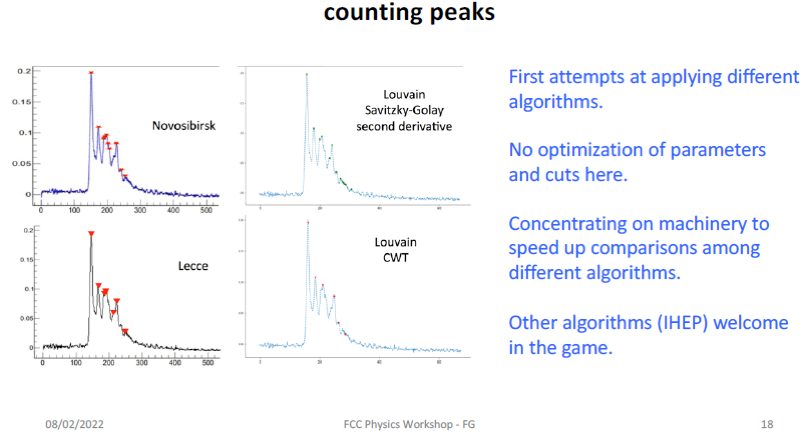 Test beam data 2022
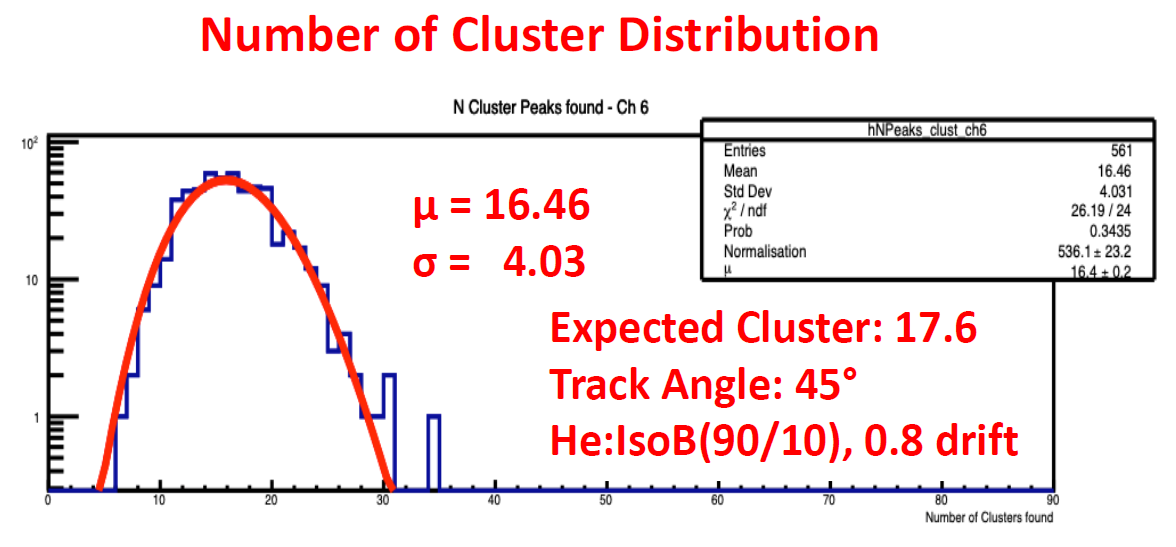 ~ 2 times improvement in the resolution using dN/dx method as expected from the analytical calculation.